SoLiD Web Infrastructure
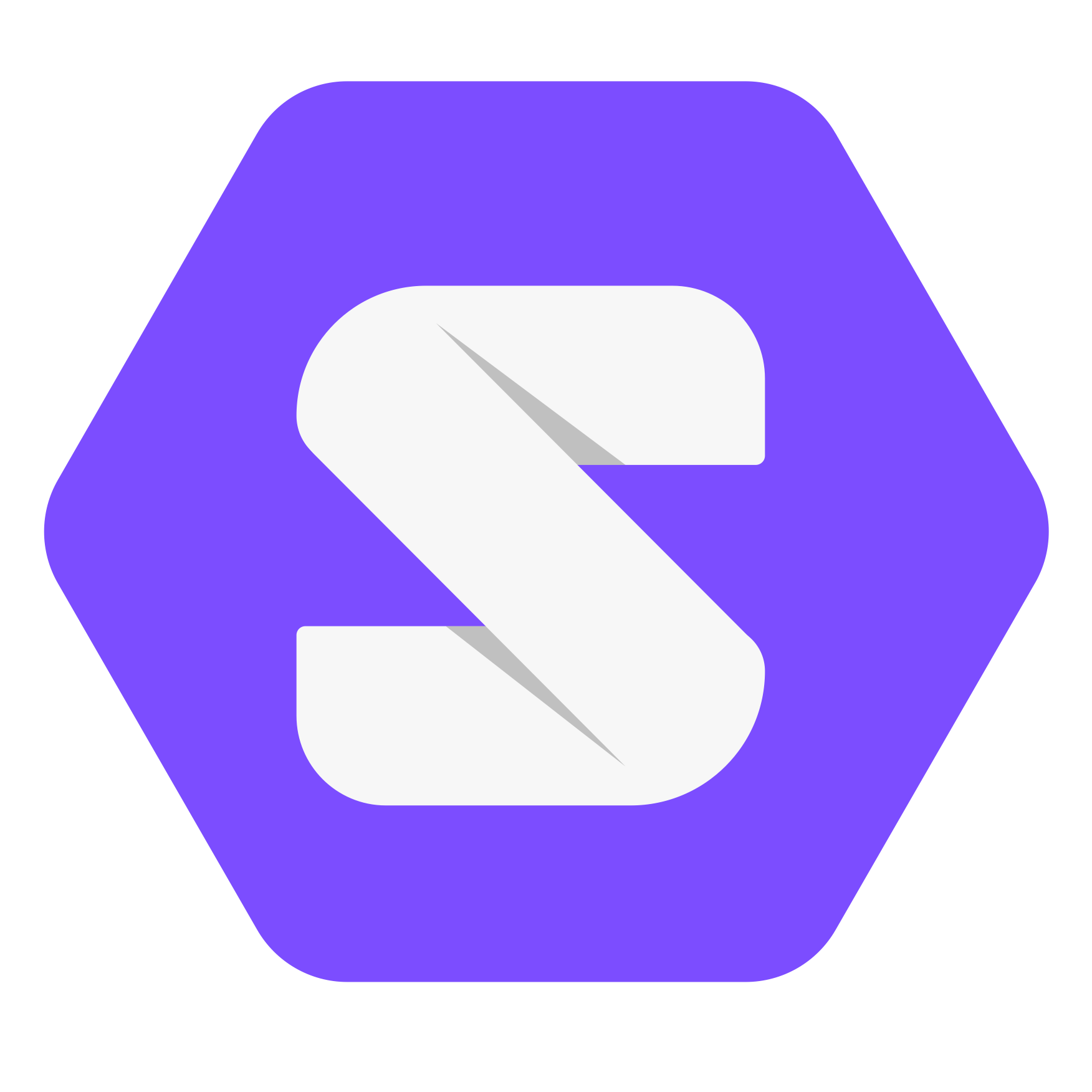 Re-decentralizing the web, for Privacy and Innovation
Osama I. Al-Dosary, May 23, 2024, dosary@yahoo.com
This presentation is a derivative of “Solid: taking back the Web through decentralization” by Ruben Verborgh  used and relicensed under Creative Commons Attribution 4.0.
Disclaimer
Not a developer

I’m here as a concerned netizen
“The power of the Web is in its universality.”
-- Tim Berners-Lee, W3C Director and inventor of the World Wide Web
Freedom to access…
Any OS, browser, hardware, desktop, phone, tablet … 
Freedom to innovate…
anyone can build for the Web and interoperate using open standards
Independence and decentralized…
creation can be anywhere and independent of external control/limitations
Challenges to the Web’s Universality
browser wars
people needed a certain computer 
developers depended on browser’s pace
platform wars
you either compete for innovation with {insert social platform}, or depend on it
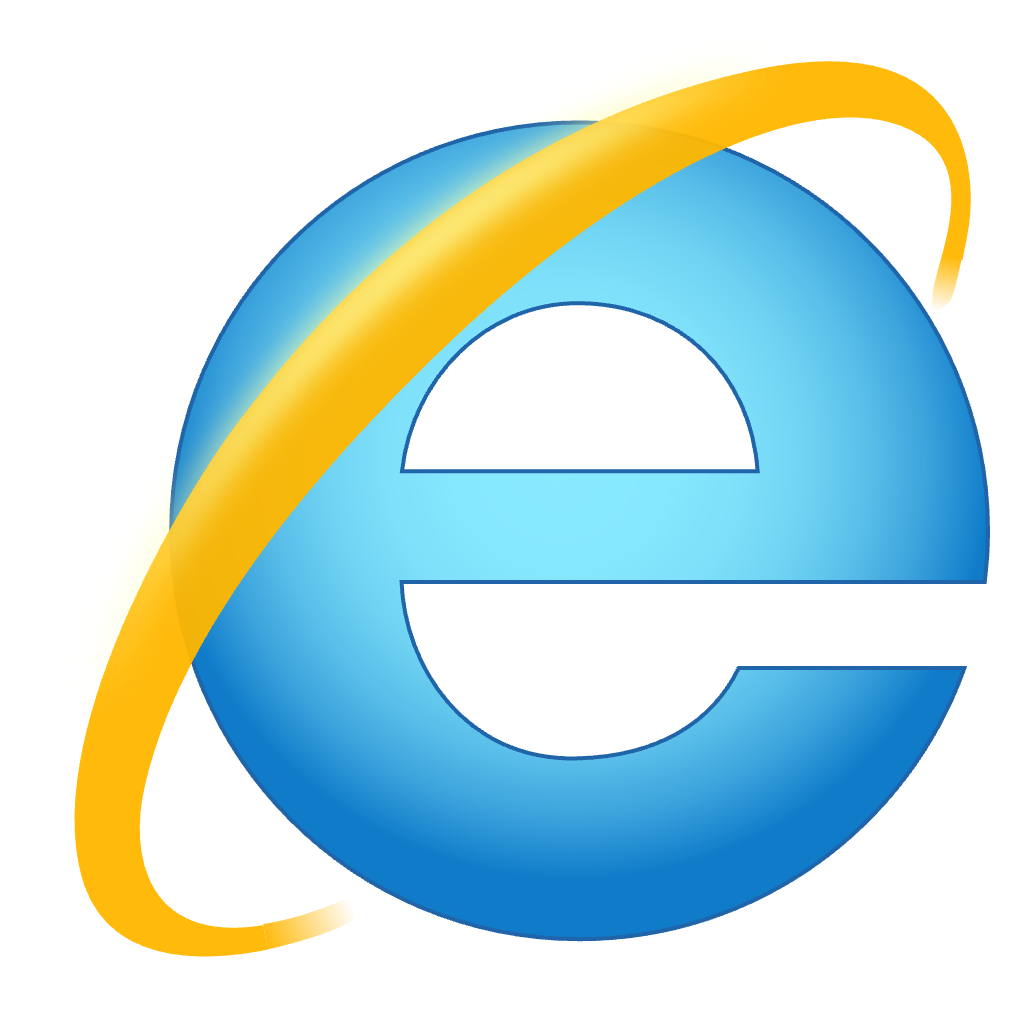 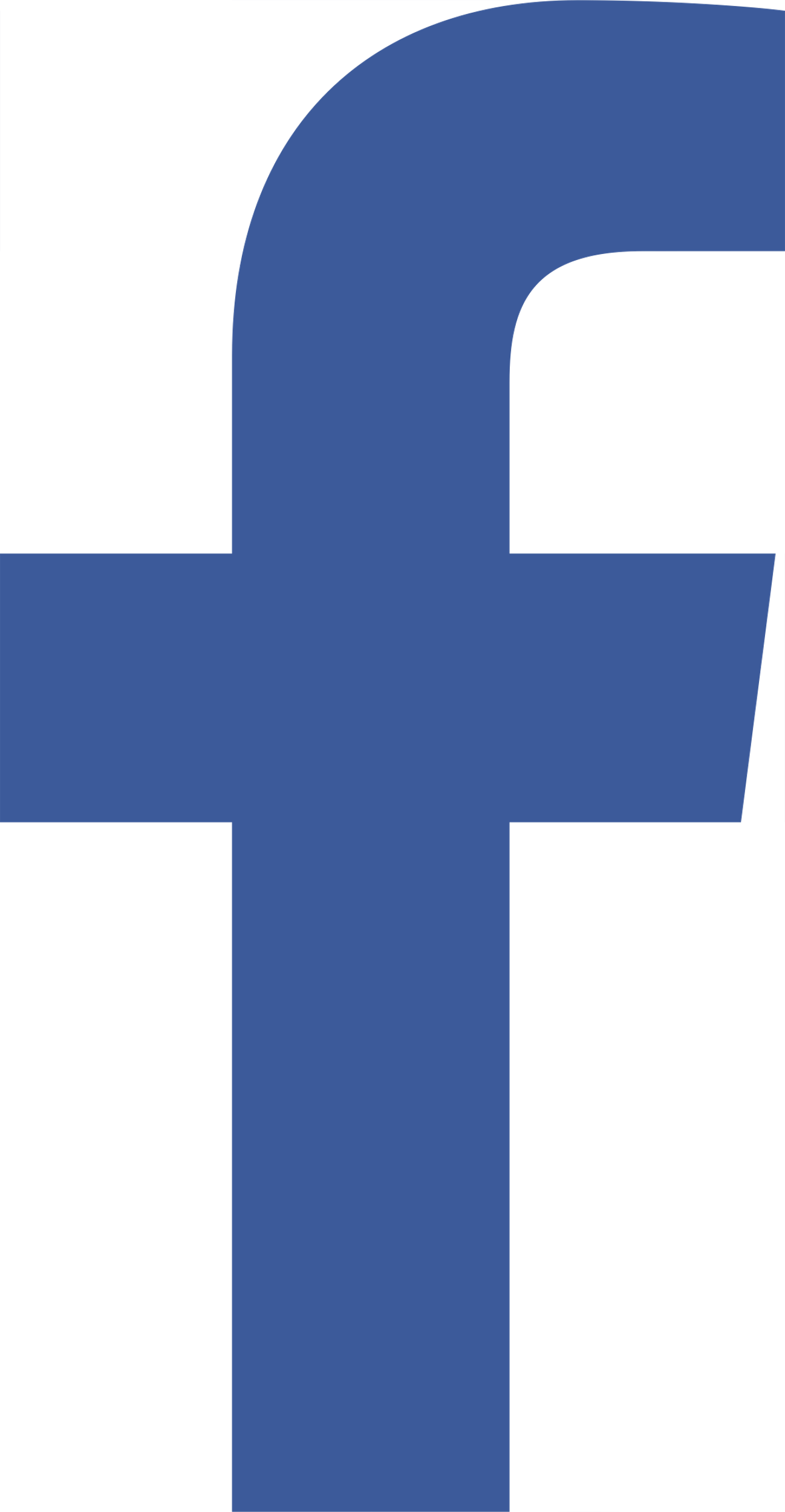 Platform Monetization
A platform’s success came down to its monetization of its users and their personal info
“If you’re not paying for a product, you are the product” -- Adage made famous by Tim O’Reilly
Result:
Walled gardens of personal data centralized in a handful of platforms
In the 2010s, personal data belonging to millions of Facebook users was collected without their consent by British consulting firm Cambridge Analytica, to be used mainly for political advertising.

In 2019, Facebook was fined $5 billion by the Federal Trade Commission due to its privacy violations. They also agreed to pay £500,000 to the UK Information Commissioner's Office, in 2019.
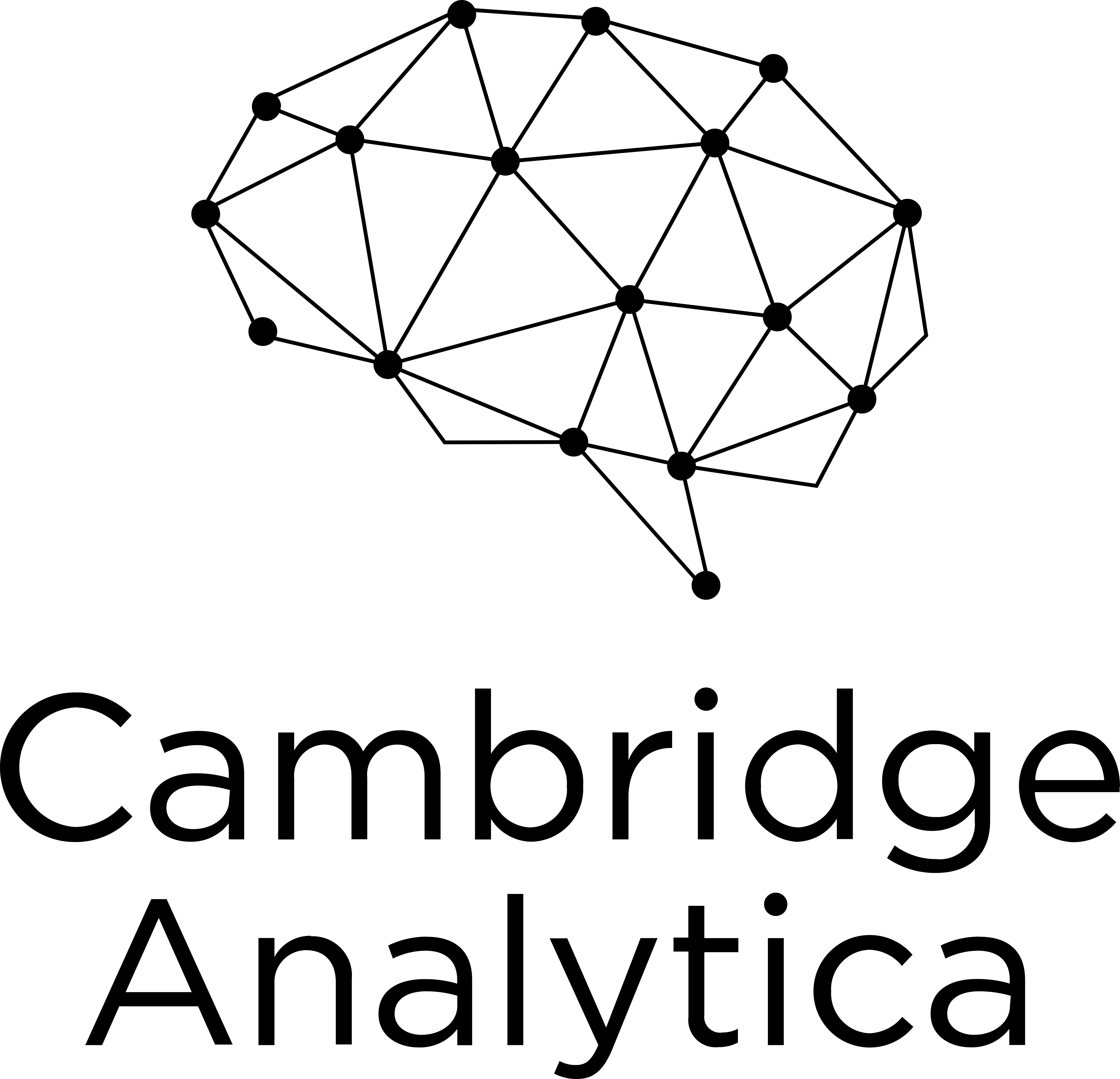 Sources: https://en.wikipedia.org/wiki/Facebook%E2%80%93Cambridge_Analytica_data_scandal
https://web.archive.org/web/20191031072141/https://www.bbc.com/news/technology-50234141
[Speaker Notes: Cambridge Analytica's high-profile clients include the Trump presidential campaign and the UK's Leave.EU campaign

psychological targeting]
Massive centralized hurts diversity, innovation, and choice
Developers are at the mercy of centralized platforms 
for permission to access data and identity 
… “with us or against us” relationship with platforms
People at the mercy of centralized platforms 
for control of their data and cannot switch to other apps 
users locked-in and cannot easily switch to new innovative apps
Far-reaching consequences for privacy 
Lack visibility into what is being retained
Little control over how it is used, or who is using it.
Personal data scattered 
can’t be easily used as a cohesive unit
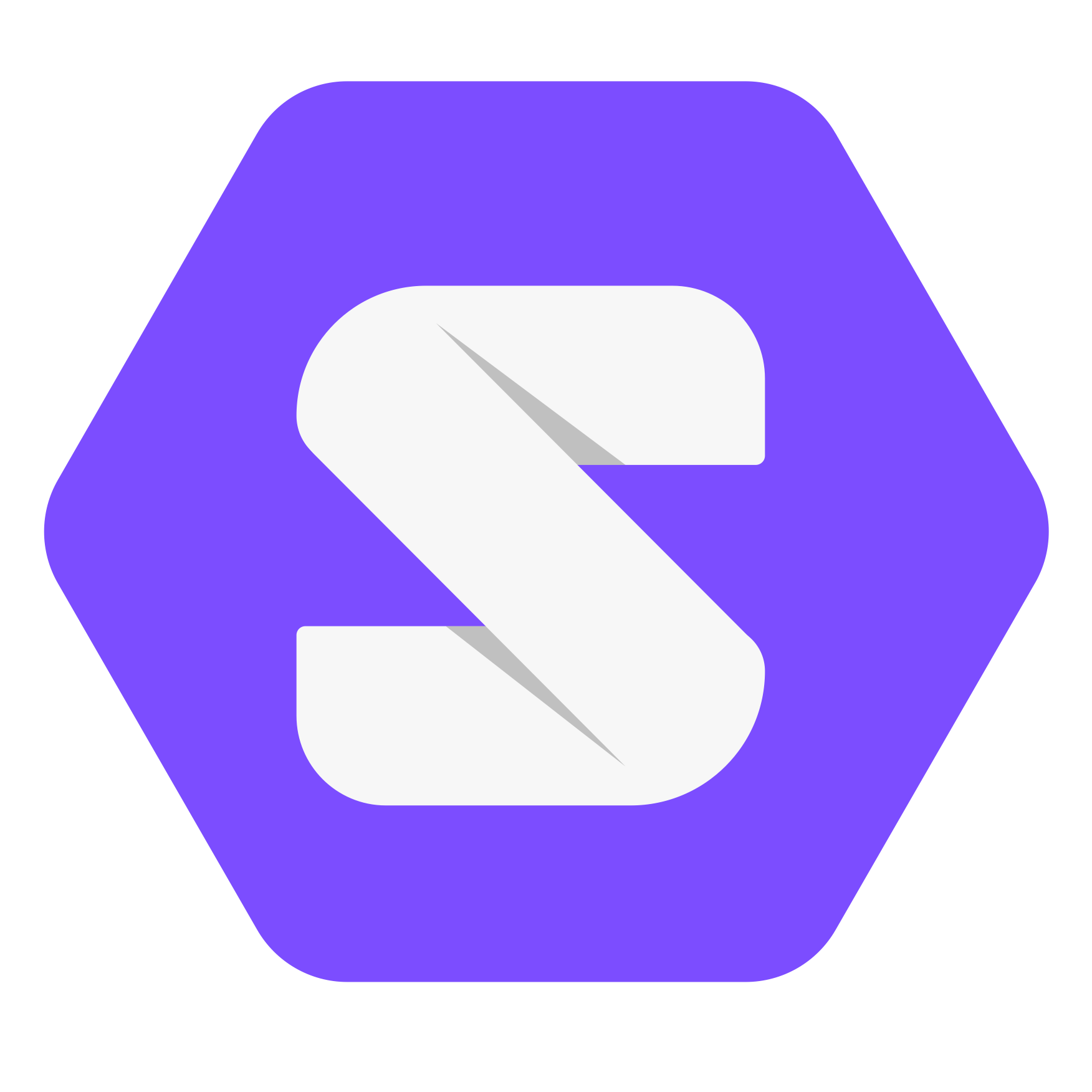 Introducing Solid(SOcial LInked Data)
Conventions for building decentralized applications, Restoring choice on the Web by Decoupling data and apps
SOLID Decouples Data and AppUsing data Pods and Web Interfaces
Draft standard reusing W3C standards: HTTP, LDP, LDN, etc.
A Pod is a Web server
With support of access control and Linked Data
Data and App Agnostic
Works with any app like a website
Works with any data
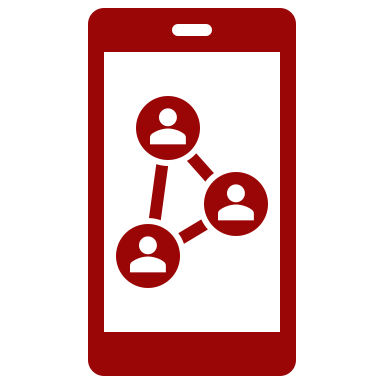 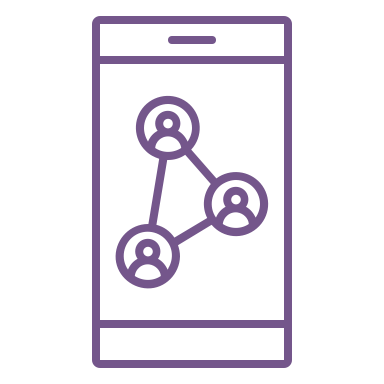 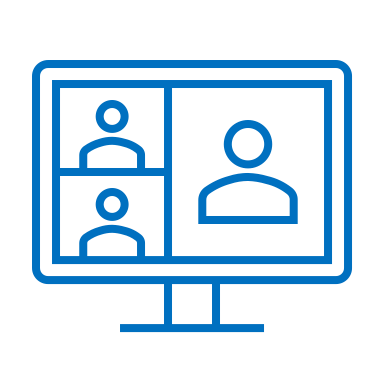 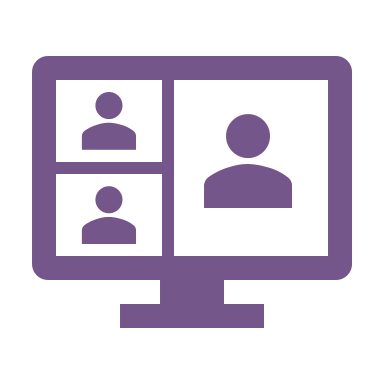 Decentralized
Apps
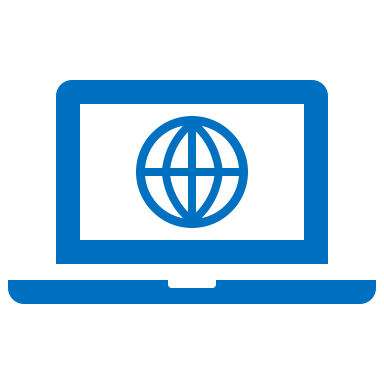 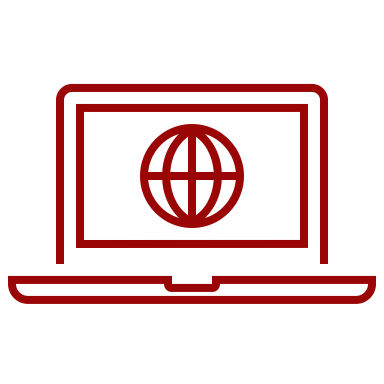 …
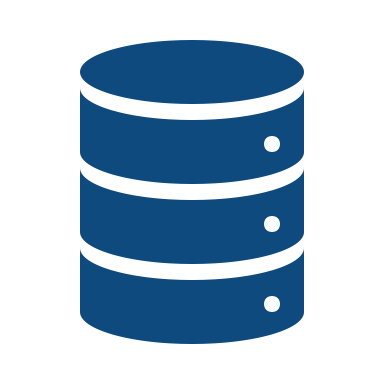 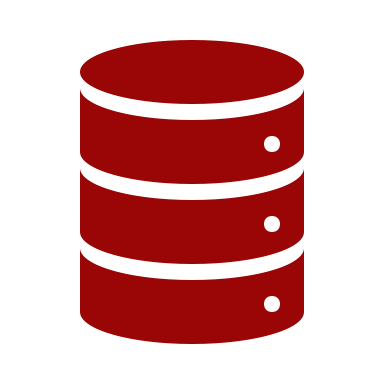 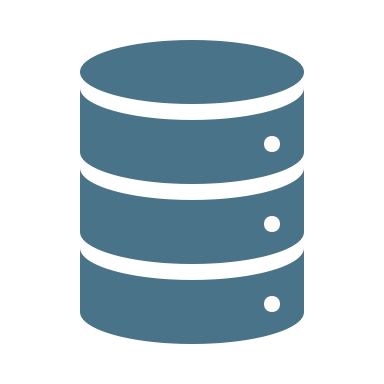 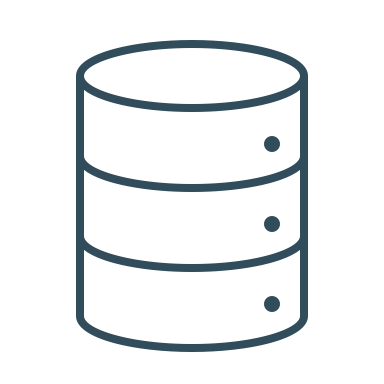 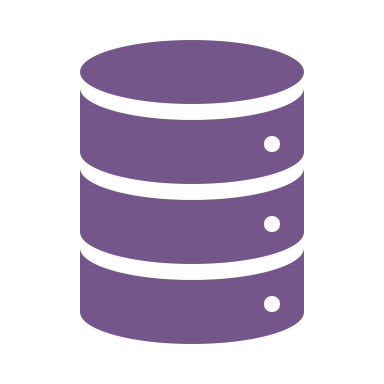 Data
Pods
Schedule
Medical
Posts
Contacts
Photos
[Speaker Notes: Standardization process started in 2018
We can imagine the purple as a social media app needing access to the posts, contacts, and photos
Blue as a health app, needing access to medical and schedule  data]
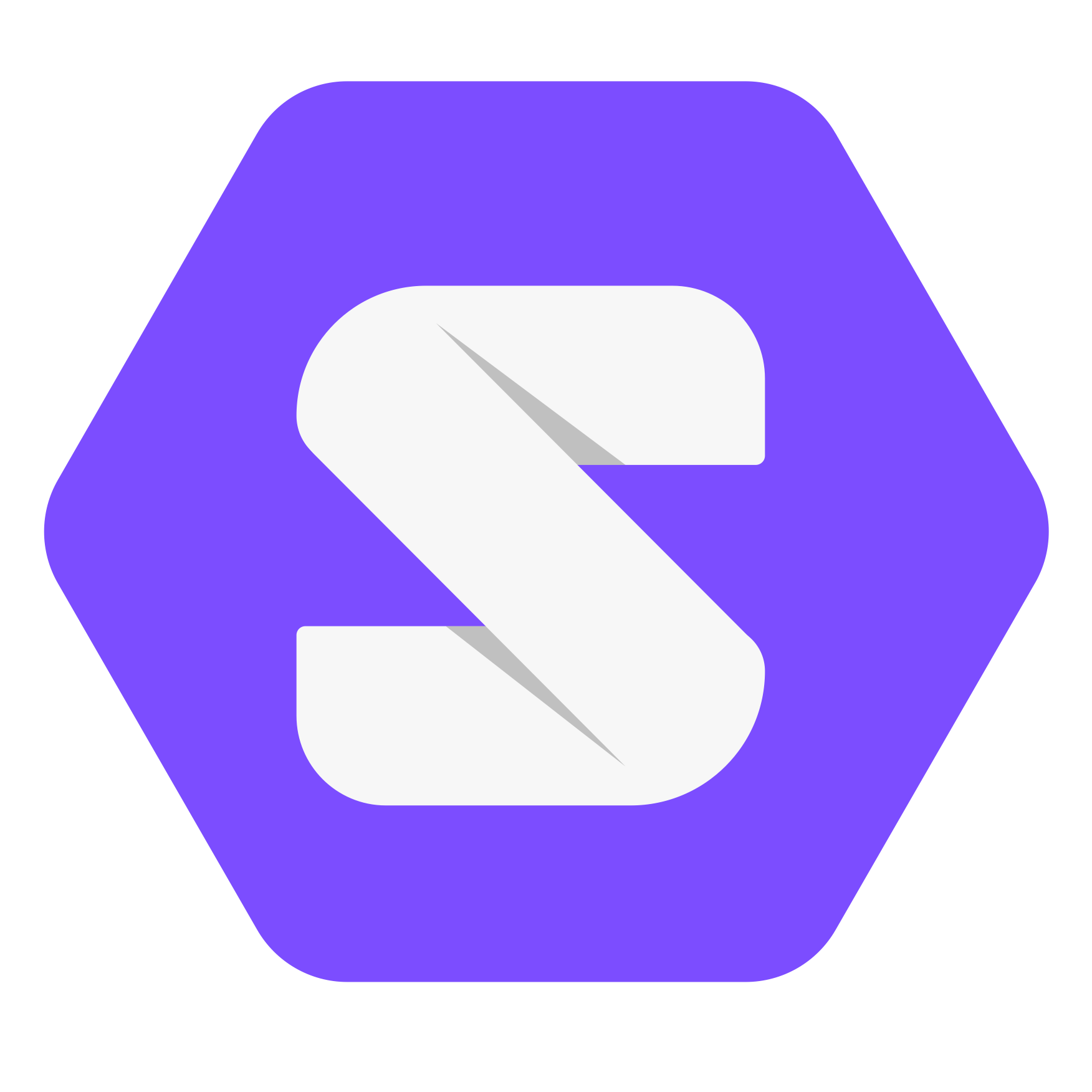 SOLID Enhances the Internet Ecosystem
[Speaker Notes: ”Course Correction”]
Open Interoperability and Collaboration
Decentralized Apps
Allows data access across different applications and platforms, enabling seamless sharing of data between users and applications.
Enhanced User Experience by enabling personalized and context-aware experiences.
New App Easily Introduced
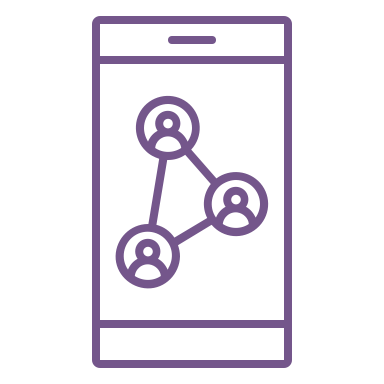 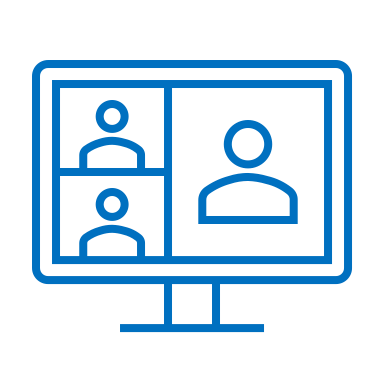 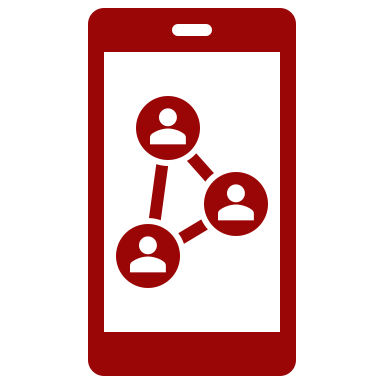 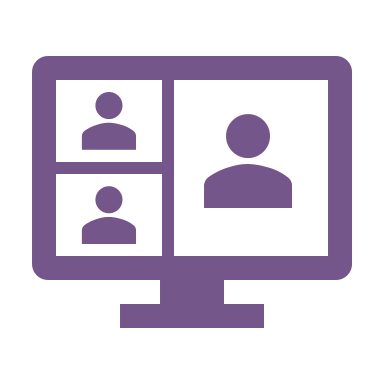 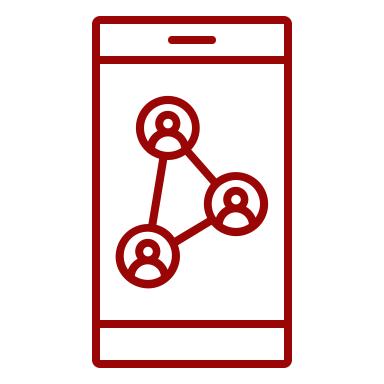 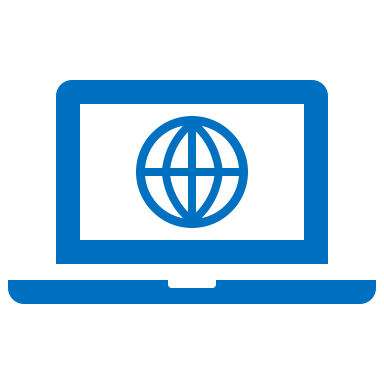 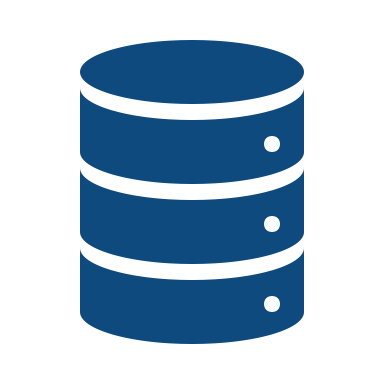 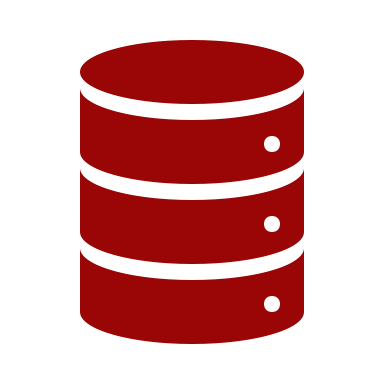 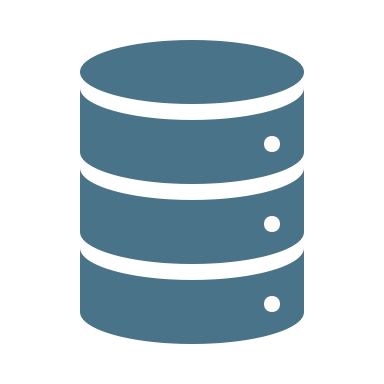 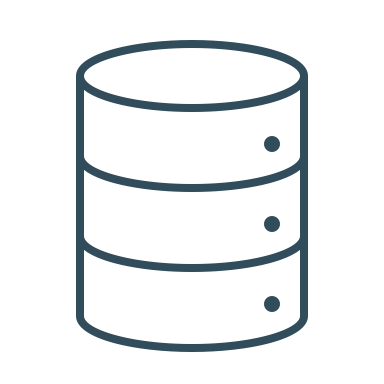 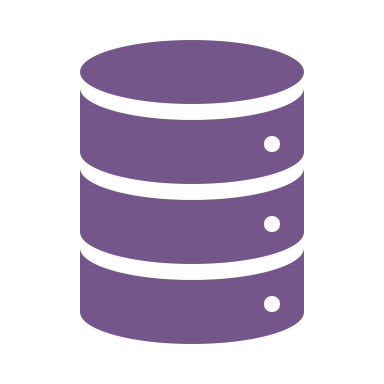 …
Schedule
Medical
Posts
Contacts
Photos
Data Pods
Enhances Privacy and Control
Empowers individuals to own and control their data, which enhances privacy and autonomy for users and fosters greater trust in online interactions.
Helps application providers with Data Sovereignty Compliance and regulations by enabling users to store their data within specific jurisdictions or regions.
Reduced risk of wide-scale data breaches and unauthorized access, due to distributed nature or data.
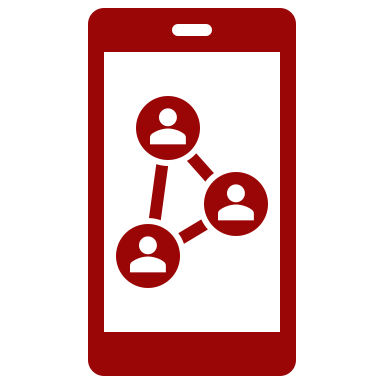 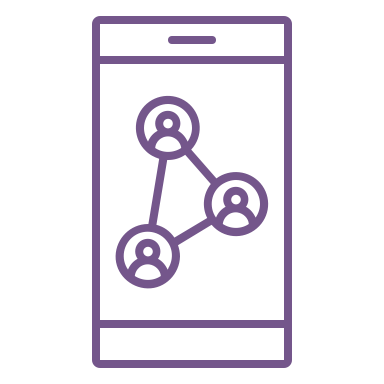 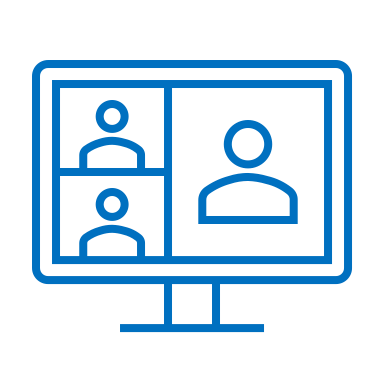 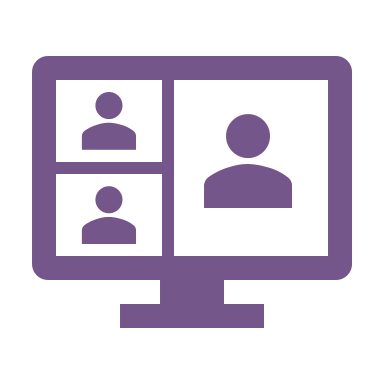 Decentralized
Apps
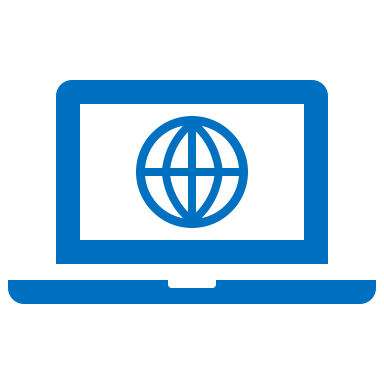 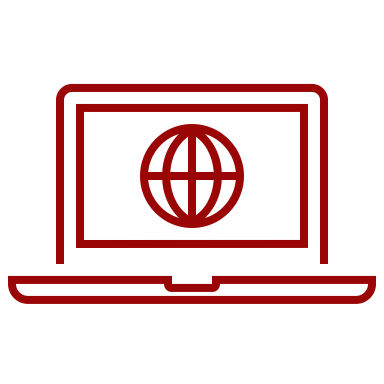 Access Control
…
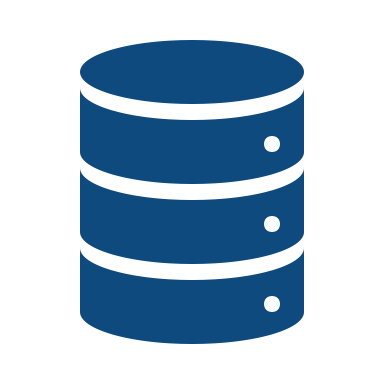 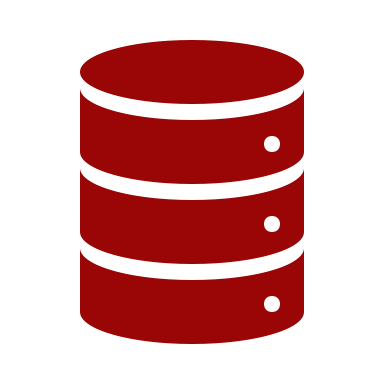 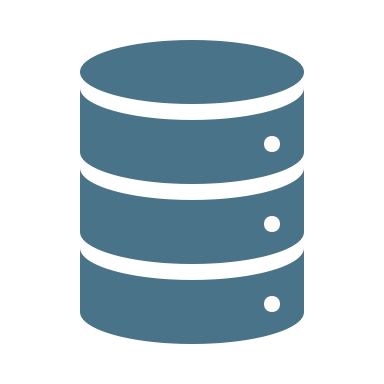 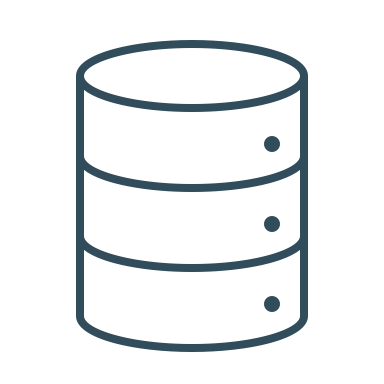 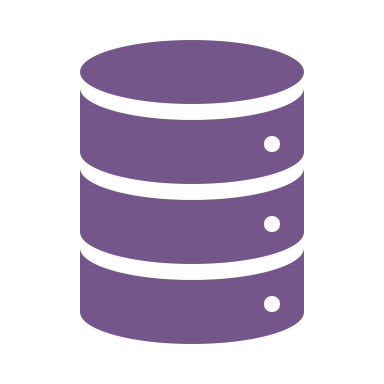 Data
Pods
Schedule
Medical
Posts
Contacts
Photos
Driving Innovation and Sustainability
Competition Based on 
Data Ownership
Competition Based on Quality
Decentralized
Apps
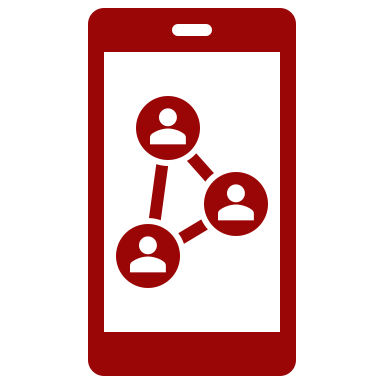 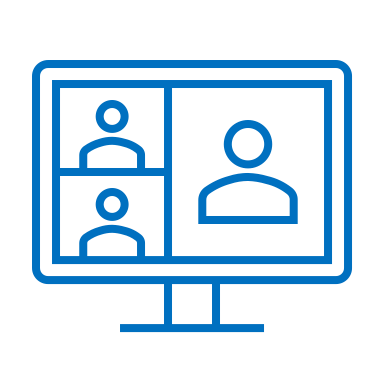 Failed App
Centralized Apps
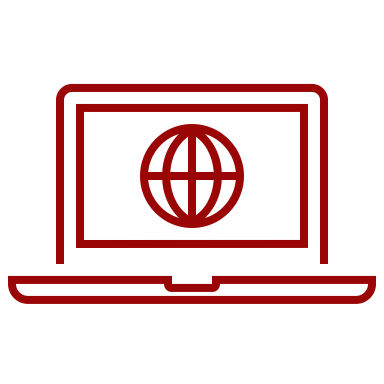 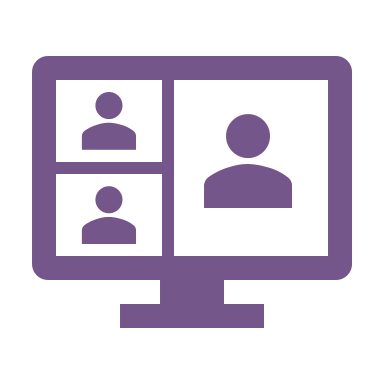 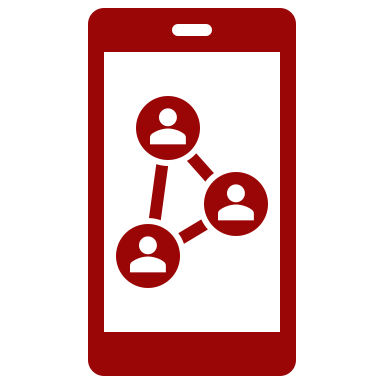 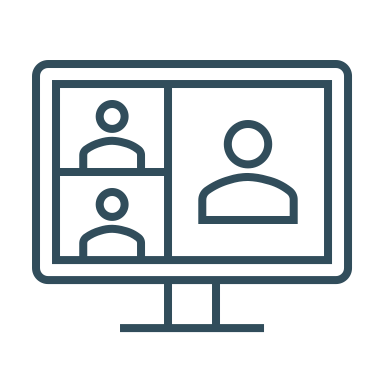 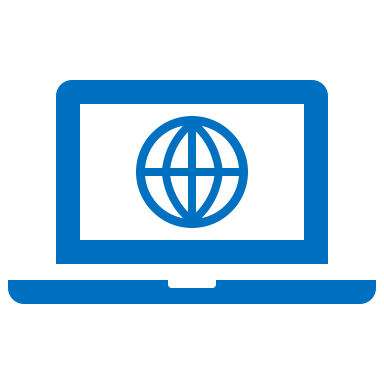 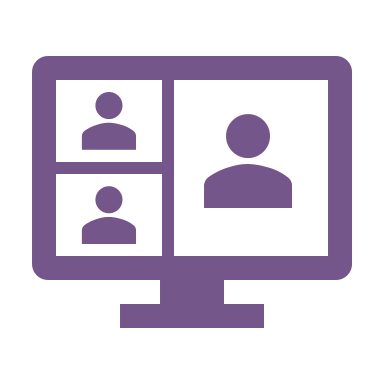 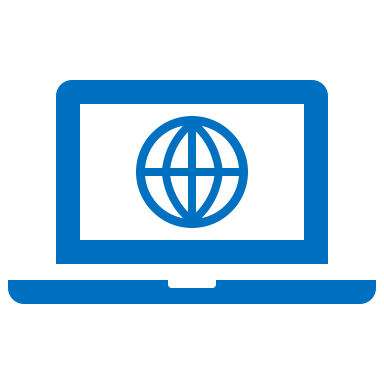 App + Data
App w/
No Data
App + Data
App + Data
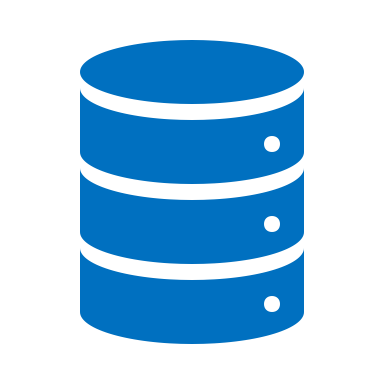 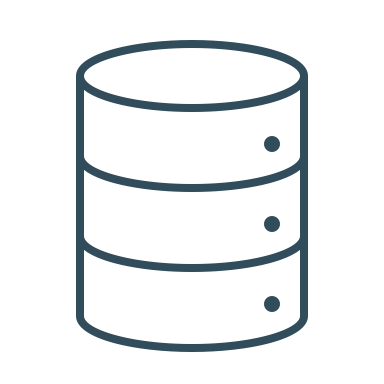 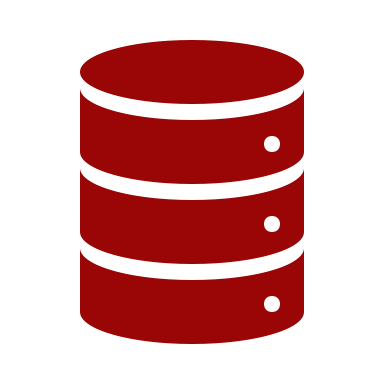 Data Access Major Barrier to Entry for Small Players
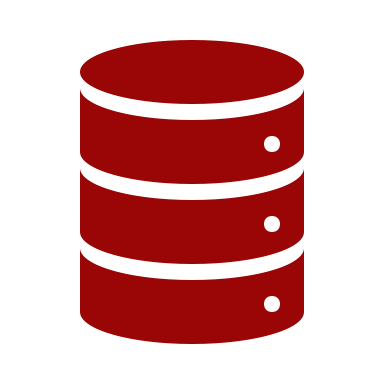 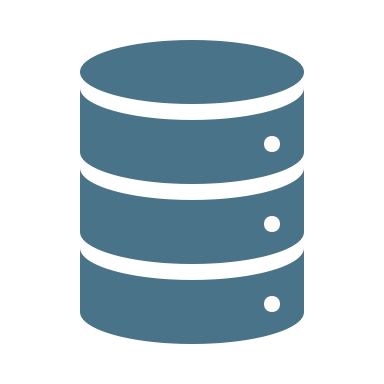 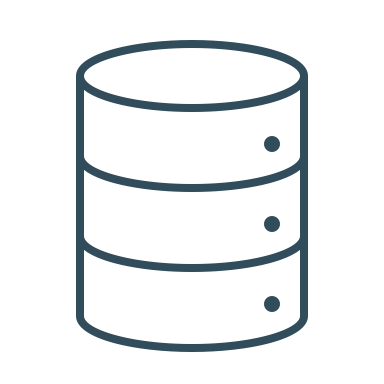 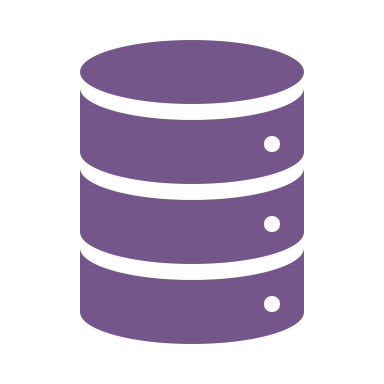 Data
Pods
High
BW
Secure 
Backup
Low 
Latency
Unlimited
[Speaker Notes: Monetization Opportunities: Network operators can explore new revenue streams by offering services and solutions that support the SOLID ecosystem, such as hosting PODs, providing data management tools, or offering value-added services for SOLID-based applications.
Future-Proofing: Embracing SOLID positions network operators at the forefront of the evolving internet landscape, where decentralized architectures and user-centric data management are becoming increasingly important. This helps future-proof their infrastructure and services against emerging trends and technologies.]
Solid Pod HostingSelf-host or Use a provider
Self-host using Solid Open-Source server: 
run at home and/or at your workplace 
rent server space
solidproject.org/self-hosting
Use a hosting provider
use one of the free community servers
Server, libraries and several apps exist and are usable for developers
Source: https://solidproject.org/self-hosting/
Source: https://solidproject.org/users/get-a-pod
Example Solid Open-Source Tools and Applications
https://solidproject.org/apps
https://solidproject.org/developers/tools/
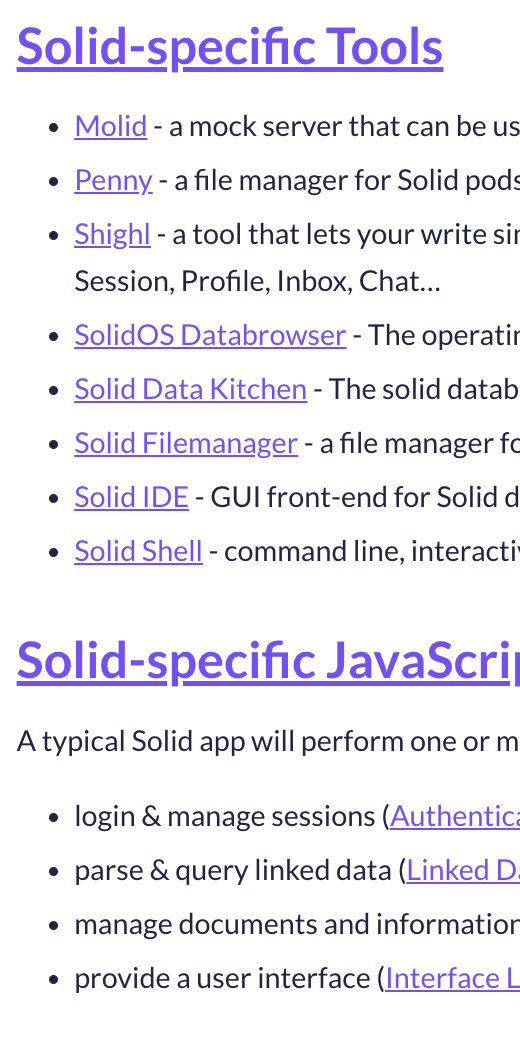 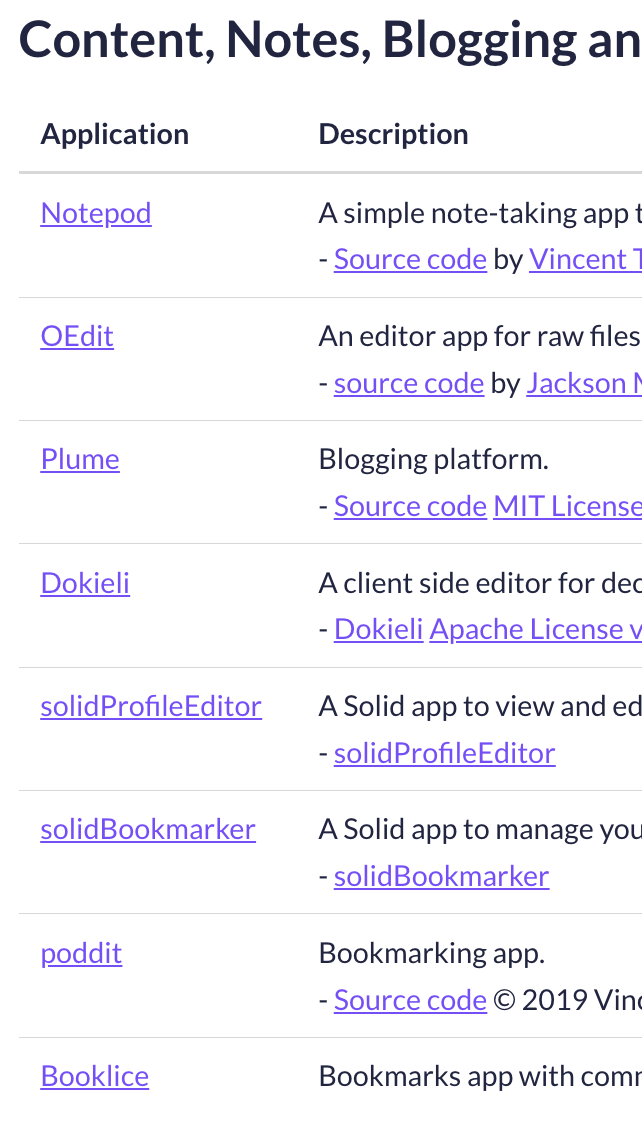 Early Adopter: Flemish Data Utility Company
A neutral entity created to stimulate citizens’ trust in sharing data, by focusing on responsible and secure data sharing. All while boosting the digital economy by making data more findable and exchangeable, between citizens, companies and associations for better cooperation.
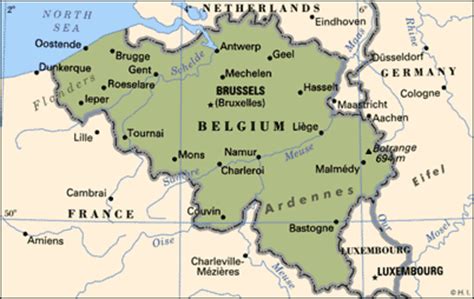 Source: https://www.vlaanderen.be/digitaal-vlaanderen/het-vlaams-datanutsbedrijf/the-flemish-data-utility-company
Transitioning from research to ecosystem backed by inrupt
MIT has been its home, in initial development of server and apps
Inrupt is accelerating development 
Open the ecosystem for all
Create tools for developers
Offer services and apps
Maintain common building blocks as open source
Founded by Tim Berners-Lee with others at MIT in 2018
Goal re-decentralize the Web
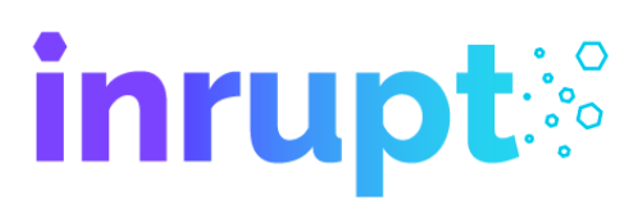 Call to Action
Provider: Host a pod today!
Developer: Start hacking with Solid!

Spread the Word!
For more info:
https://solid.mit.edu
https://solidproject.org/
https://solid.inrupt.com/
https://solidcommunity.net/
https://www.w3.org/community/solid/
This presentation is a derivative of “Solid: taking back the Web through decentralization” by Ruben Verborgh  used and relicensed under Creative Commons Attribution 4.0.